The effect of third variables:confounding
Henk van der Kolk
Aim
Understanding the potential effect of ‘third’ variables, more specifically “Explanation/Confounding”
2
example
Relationship between # of storks and # of babies (per capita) in municipalities




Relationship between Social Class
and Obesity of individuals
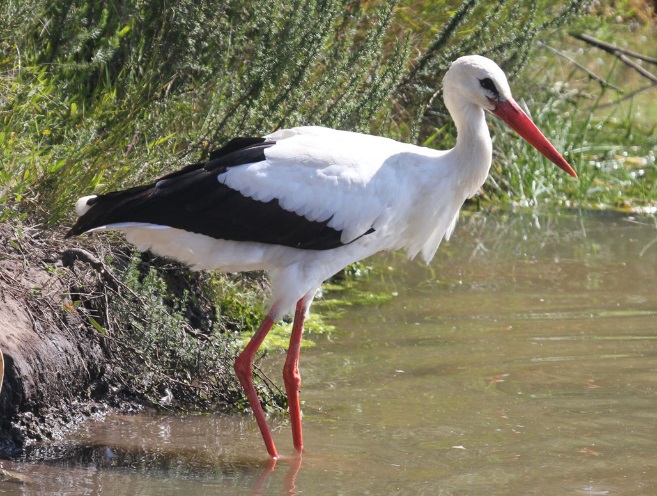 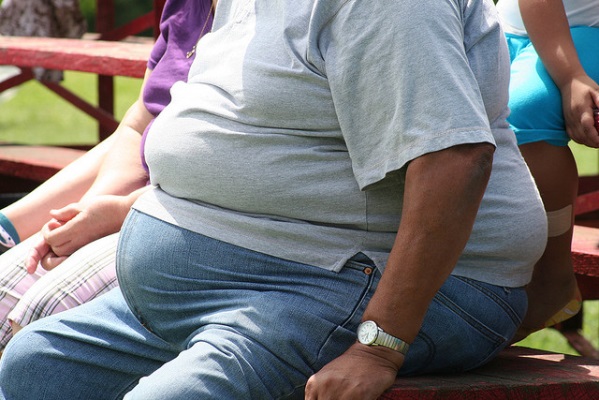 3
The bivariate expectation in a model
Number of storks
Number of babies
4
The expectation in a graph
Babies
Storks
5
Testing the causal relationship
(correct time order is assumed)
(we found an association)

What would be the ‘theoretical argumentation’ about why this is still NOT a causal relationship?
6
Confounding in a model
Degree of urbanization
Number of storks
Number of babies
7
Confounding in a model
Degree of urbanization
Number of storks
Number of babies
8
Confounding in a graph
Not urbanized (1)
Babies
Urbanized (3, low)
Urbanized (5, medium)
Urbanized (7, high)
Urbanized (10, highest)
Storks
9
Confounding in a model
Confounder
Independent variable
Dependent variable
10
example
Relationship between Social Class and Obesity of individuals, maybe because of ‘ability to plan’
11
Confounding in a model
Ability to plan
Social class
Obesity
12
Confounding in a graph
Ability to plan (1)
Obesity
AtP (3, low)
AtP (5, medium)
AtP (7, high)
Ability to plan (10, highest)
Social class
13
14
Footer text: to modify choose ‘Insert’ (or ‘View’ for office 2003 or earlier) then ‘Header and Footer’
10/2/2015